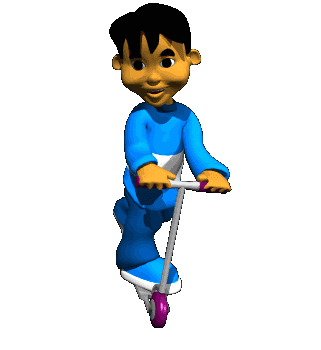 Помоги Сене и ШуреДифференциация звуков С-Ш
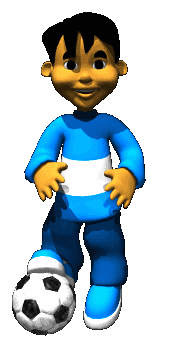 Материал подготовила
Учитель – логопед первой категории
МБДОУ «Детский сад №20»
О.А.Альшевская
Инструкция к игре
Сеня и Шура пришли с тренировки и обнаружили, что их вещи перепутаны. Мальчики решили разобрать по своим ко рзинам вещи, Сеня собирал на звук{С } Шура собирал на звук { Ш}.  Помоги, пожалуйста, разобраться ребятам. Тебе нужно произносить обязательно слова выделяя звук.
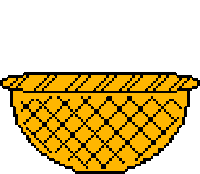 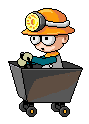 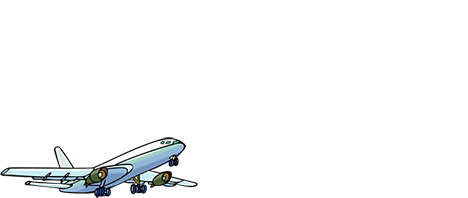 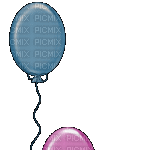 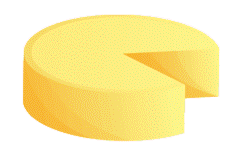 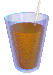 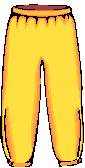 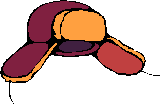 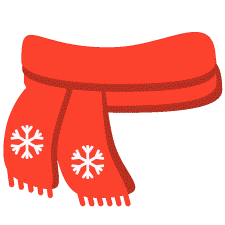 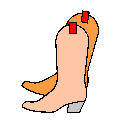 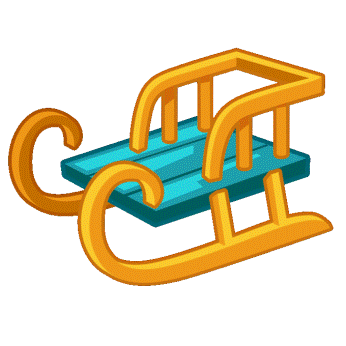 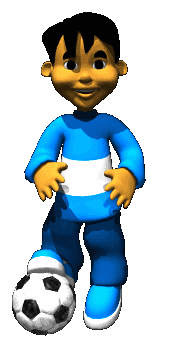 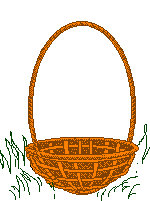 С
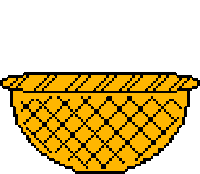 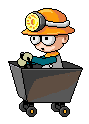 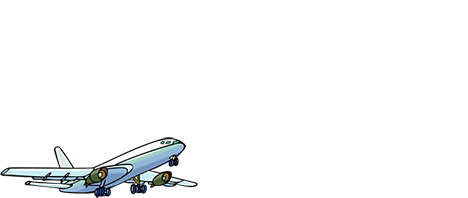 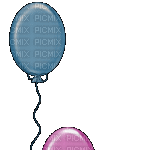 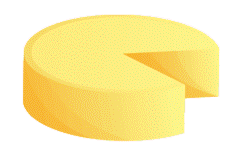 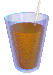 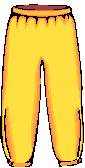 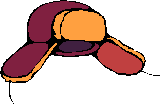 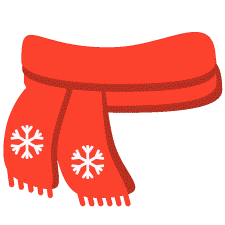 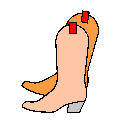 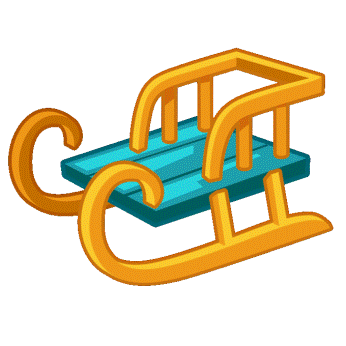 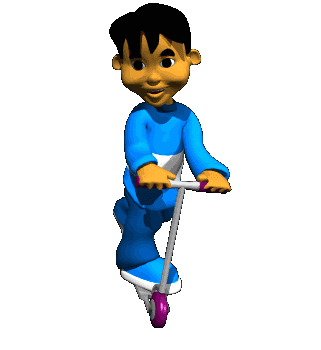 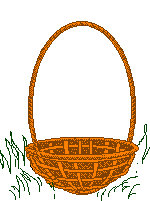 Ш
Спасибо!!!